UJEP a novela ZP
Praktická doporučení
Ing. Zdenka Černá MBA– vedoucí ZAMO
zdenka.cerna@ujep.cz
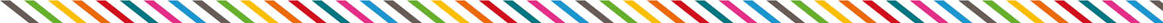 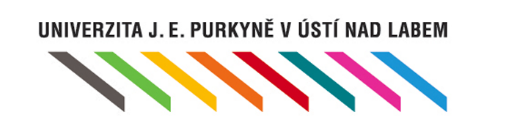 Zákonný rámec
Zákoník práce: § 16 odst. 1 (rovné zacházení a zákaz diskriminace: týká se i odměňování za práci a pracovní podmínky) a § 110 ZP (Za stejnou práci nebo práci stejné hodnoty přísluší všem zaměstnancům u zaměstnavatele stejná mzda, podle obtížnosti pracovních podmínek, pracovní výkonnosti a dosahování pracovních výsledků, atd.)
Nařízení vlády 567/2006 Sb., o minimální mzdě, o nejnižších úrovních zaručené mzdy, o vymezení ztíženého pracovního prostředí a o výši příplatku ke mzdě za práci ve ztíženém pracovním prostředí, ve znění pozdějších předpisů
Zákon o pojistném na social. zabezp. a stát. polit. zaměstn.
Vnitřní mzdový předpis (obsahuje i sazby pro příplatky)
Pracovní řád
Kolektivní smlouva
Dotační předpisy
Ing. Zdenka Černá MBA – vedoucí ZAMO
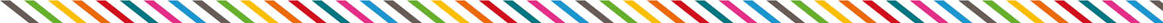 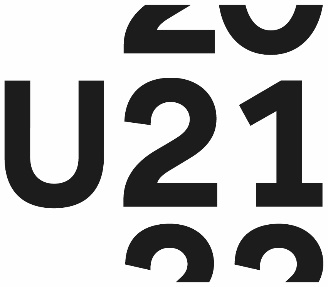 Druh práce
Slovní pojmenování = název pozice
Specifikováno v náplni práce - sděluje, co bude zaměstnanec vykonávat
U zaměstnavatele může být jeden druh práce vykonáván pouze v jednom pracovněprávním vztahu! (Nelze mít stejnou/podobnou/přibližující se náplň práce)
Pozn.: Pracovněprávní vztahy jsou: 
Pracovní poměr, dohody konané mimo pracovní poměr = DPP, DPČ
Ing. Zdenka Černá MBA – vedoucí ZAMO
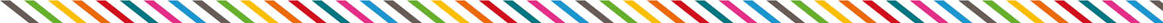 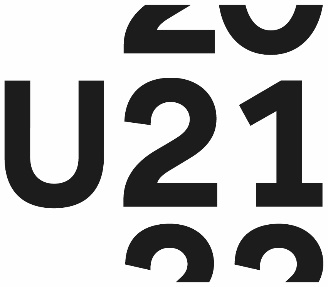 Druh práce
DPP 5%
lektor
DPP 10%
administrátor
DPP 5%
fin.manažer
Ing. Zdenka Černá MBA – vedoucí ZAMO
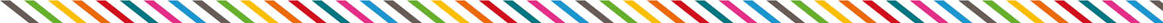 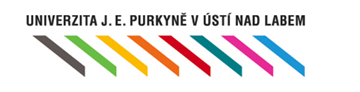 Novela zákoníku práce
Pracovní poměr
Povinné informování = vliv na dokumenty
Práce na dálku = pravidla, náhrady
Evidence pracovní doby

DPP a DPČ
Povinné informování = vliv na dokumenty
Typy DPP dle rozvrhování práce/místa výkonu – viz vzory
Povinné rozvrhy + info zaměstnance před započetím práce
Dovolená v DPP, DPČ
Evidence odpracované doby – vyúčtování
Ing. Zdenka Černá MBA – vedoucí ZAMO
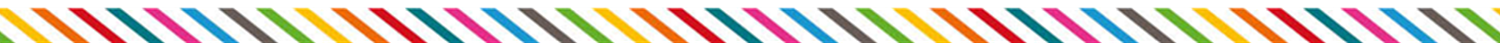 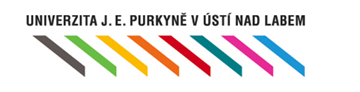 Pracovní poměr
Povinné informace = povinné náležitosti
Rozdělení do tří dokumentů:
Pracovní smlouva nebo Dohoda o změně pracovní smlouvy
Mzdový výměr
Pracovní náplň
Ing. Zdenka Černá MBA – vedoucí ZAMO
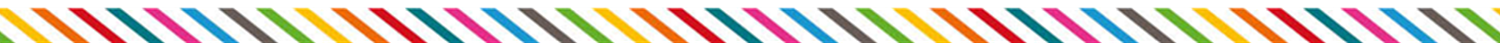 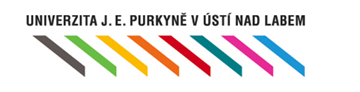 Pracovní poměr
Povinné informace = povinné náležitosti
Práce na dálku = pravidla, náhrady
UJEP práce na dálku jako benefit
AP neřešíme práci na dálku u Tvůrčí činnosti – viz ZoVŠ § 70a
Vliv rozvrhování pracovní doby
Dohoda o práci na dálku – povinnost sjednat písemně
Musí se evidovat – bude v IMIS pod JMV/HO – přenos do Vemy
Ing. Zdenka Černá MBA – vedoucí ZAMO
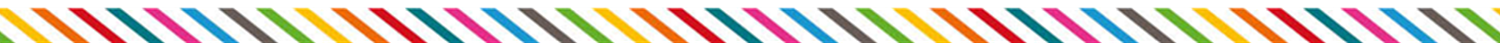 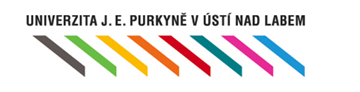 DPP/ DPČ obsah a vzory
Povinné náležitosti
Druh práce
Místo výkonu
Účinnost
Sazby
Další informace jako u pracovního poměru:
Výplatní termín a splatnost, BU
Dovolená
Výpovědní podmínky
Kolektivní smlouva, ČSSZ - sociální pojištění
Ing. Zdenka Černá MBA – vedoucí ZAMO
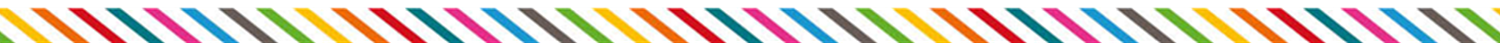 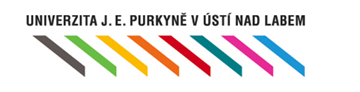 DPP a DPČ
DPP a DPČ
Od 01.10.2023 nárok na příplatky (So, Ne, SV, noc)
Pracovat s rozvrhem, měsíční vyúčtování a předání na ZAMO
Dovolená nárok od 01.01.2024
Nárok = podmínky jako u pracovního poměru
Dvě podmínky: 4 týdny a odpracování 80 hodin
U DPČ nárok vždy
U DPP doporučení:
Uzavírat DPP na časové období odpovídající konkrétnímu úkolu, etapě = nutné hlídat odpracované hodiny
Limit 75 hodin + 5 dní proluka
Ing. Zdenka Černá MBA – vedoucí ZAMO
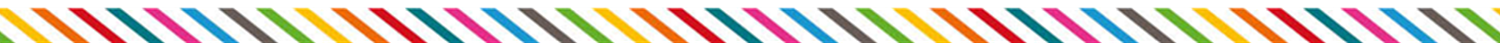 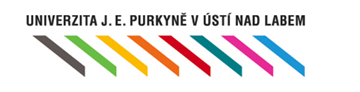 DPP a dovolená
Proluka 5 dnů
Souběh - stejný počátek obou DPP
Souběh – různý počátek obou DPP
Bezprostředně navazující
Ing. Zdenka Černá MBA – vedoucí ZAMO
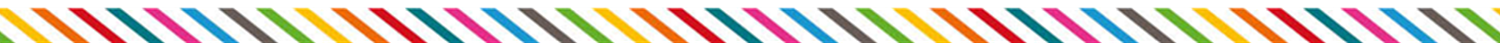 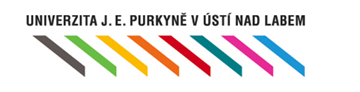 DPP a DPČ souhrn
DPP
300 hodin za rok 
Limit 10 tis/měsíc bez odvodů
Pozor na souběh 2 a více DPP
Pro dovolenou se posuzuje každá DPP, DPČ samostatně
Od 01.10.2023 nárok na příplatky (So, Ne, SV, noc)
Konsolidační balíček  - účinnost 01.01.2024 ?
DPP limit – výše odměny a zákonné odvody
Sčítání DPP i od jiných zaměstnavatelů - odvody
Ing. Zdenka Černá MBA – vedoucí ZAMO
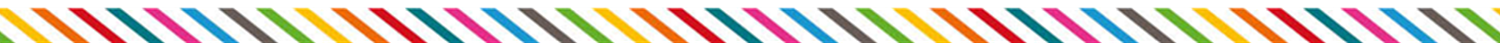 Děkuji vám za pozornost